การดำเนินงานคัดกรองมะเร็งลำไส้ใหญ่และลำไส้ตรง
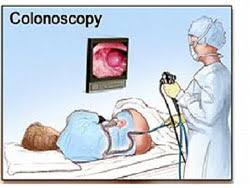 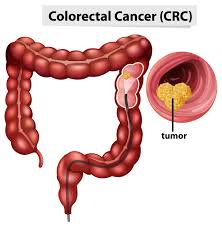 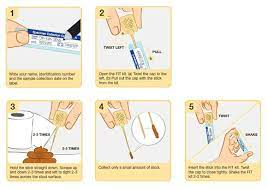 โดยกลุ่มงานควบคุมโรคไม่ติดต่อฯ
สำนักงานสาธารณสุขจังหวัดเพชรบูรณ์
(วันที่ 31 มกราคม 2566)
สาเหตุการตายด้วยโรคมะเร็ง 5 อันดับ จังหวัดเพชรบูรณ์ ปี 2564
อัตราตายด้วยโรคมะเร็ง 5 อันดับในเพศชาย (ต่อแสน ปชก.)
อัตราตายด้วยโรคมะเร็ง 5 อันดับในเพศหญิง (ต่อแสน ปชก.)
Male
ที่มา: กองยุทธศาสตร์และแผนงาน กระทรวงสาธารณสุข, 2564
ร้อยละของโรคมะเร็งลำไส้ใหญ่และไส้ตรง ระยะที่ 1 และ 2    
ปี 2562-2565  เป้าหมาย ≥ 80
ที่มา: รายงานผู้ป่วยโรคมะเร็ง รพ.เพชรบูรณ์, 2565
ผลการดำเนินงานคัดกรองมะเร็งลำไส้ใหญ่ด้วย FIT Test ปี 2565-2566 (Coverage)
ที่มา: HDC ณ วันที่ 26 มกราคม 2566
ปี 2566: ผล Fit test positive ระดับประเทศ = 6.95%, เขตสุขภาพที่ 2 = 11.30%
ผลการตรวจคัดกรองมะเร็งลำไส้ใหญ่ด้วย Colonoscope จังหวัดเพชรบูรณ์ 
พื้นที่ดำเนินการ ปี 2565
ที่มา: ข้อมูลรายงานจากหน่วยบริการ, 2565
Cancer: Stage I = 2 
ราย Stage II = 1 ราย 
Stage IV= 1 ราย
ไม่ทราบ stage = 2 ราย
การดำเนินงาน:
- โครงการตรวจ Colonoscope รพ.เพชรบูรณ์ (พ.ย.64-ก.ย.65)
- ศัลยแพทย์ รพ.เพชรบูรณ์ ช่วย Colonoscope ที่ รพ.วิเชียรบุรี
โครงการความร่วมมือ ส่องกล้องตรวจมะเร็งลำไส้ใหญ่ (Colonoscopy) 
วันที่ 7-12 ก.ค.2565 จังหวัดเพชรบูรณ์
ที่มา: ข้อมูลรายงานจากหน่วยบริการ, 2565
หมายเหตุ: - อื่นๆ เช่น Hyperplastic polyp, Diverticulosis, Internal hemorrhiod, Colonic mucosa
	- stage 1 = 1 ราย, stage IIIB = 1 ราย, stage IV = 1 ราย, ระบุ stage ไม่ได้ = 1 ราย (ปฏิเสธการผ่าตัด)
รวมปีงบประมาณ 2565 จังหวัดเพชรบูรณ์ดำเนินการตรวจ Colonoscope จำนวน 648 ราย
จำนวนผู้ที่มีผล FIT test positive คงค้าง Colonoscope จากปีงบประมาณ 2565
จำนวนคงค้างโซนกลาง 223 ราย
หมายเหตุ: *case ที่ปฏิเสธการทำ colono และ Loss FU
ที่มา: ข้อมูลสำรวจจากหน่วยบริการ ณ วันที่ 26 มกราคม 2566
การวางแผนดำเนินงาน Colonoscope ร่วมกับราชวิยาลัยจุฬาภรณ์
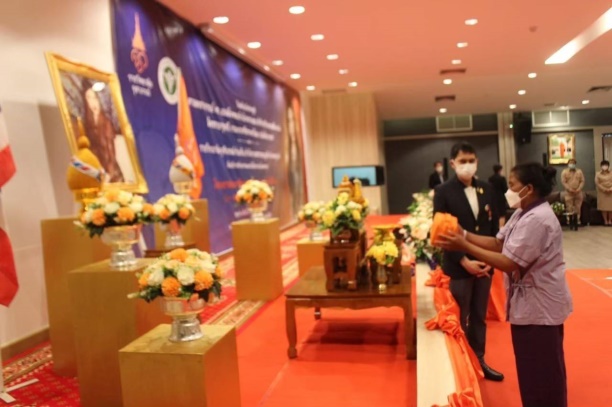 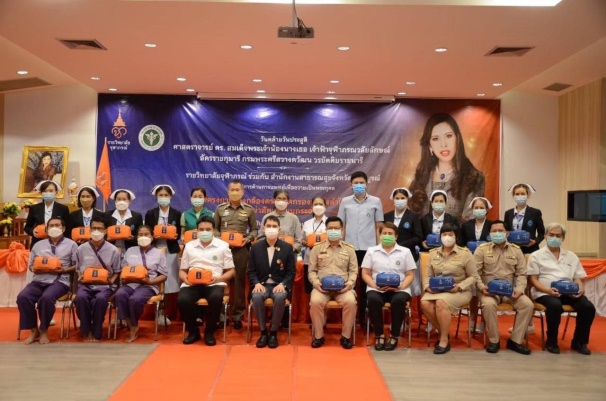 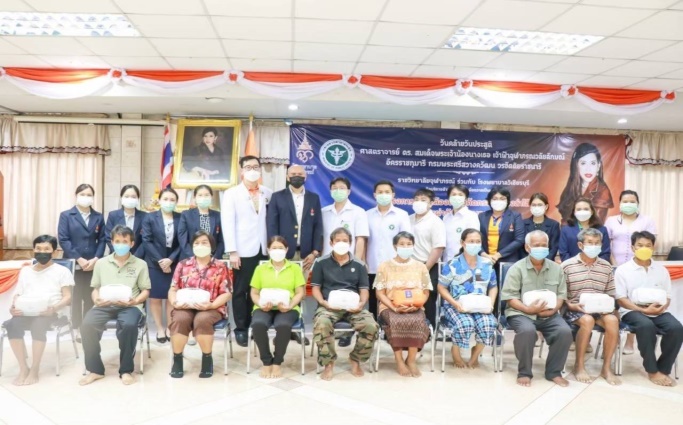 Phase 1 ดำเนินการที่ รพ.เพชรบูรณ์ วันที่ 4-6 มีนาคม 2566 โดยรับ case จาก รพ.หนองไผ่, รพ.วังโป่ง, รพ.ชนแดน, และ รพ.เขาค้อ มีจำนวน case คงค้างจากปีงบประมาณ 2565  จำนวน 223 ราย และ FIT test positive จากคัดกรองในปีงบประมาณ 2566 จำนวน 56 ราย รวมทั้งหมด 279 ราย วางแผนดำเนินการ จำนวน 60 ราย/วัน (4 station) สามารถทำได้ทั้งหมด 180 ราย หลังจากเสร็จโครงการร่วมกับ รจภ. จึงจะดำเนินการตามระบบปกติ
ขอให้พื้นที่ส่งรายชื่อผู้ที่มีผล FIT test positive ให้กับผู้ประสานงานของ รพ.เพชรบูรณ์ เพื่อวางแผนดำเนินการ Colonoscope
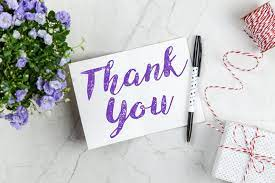